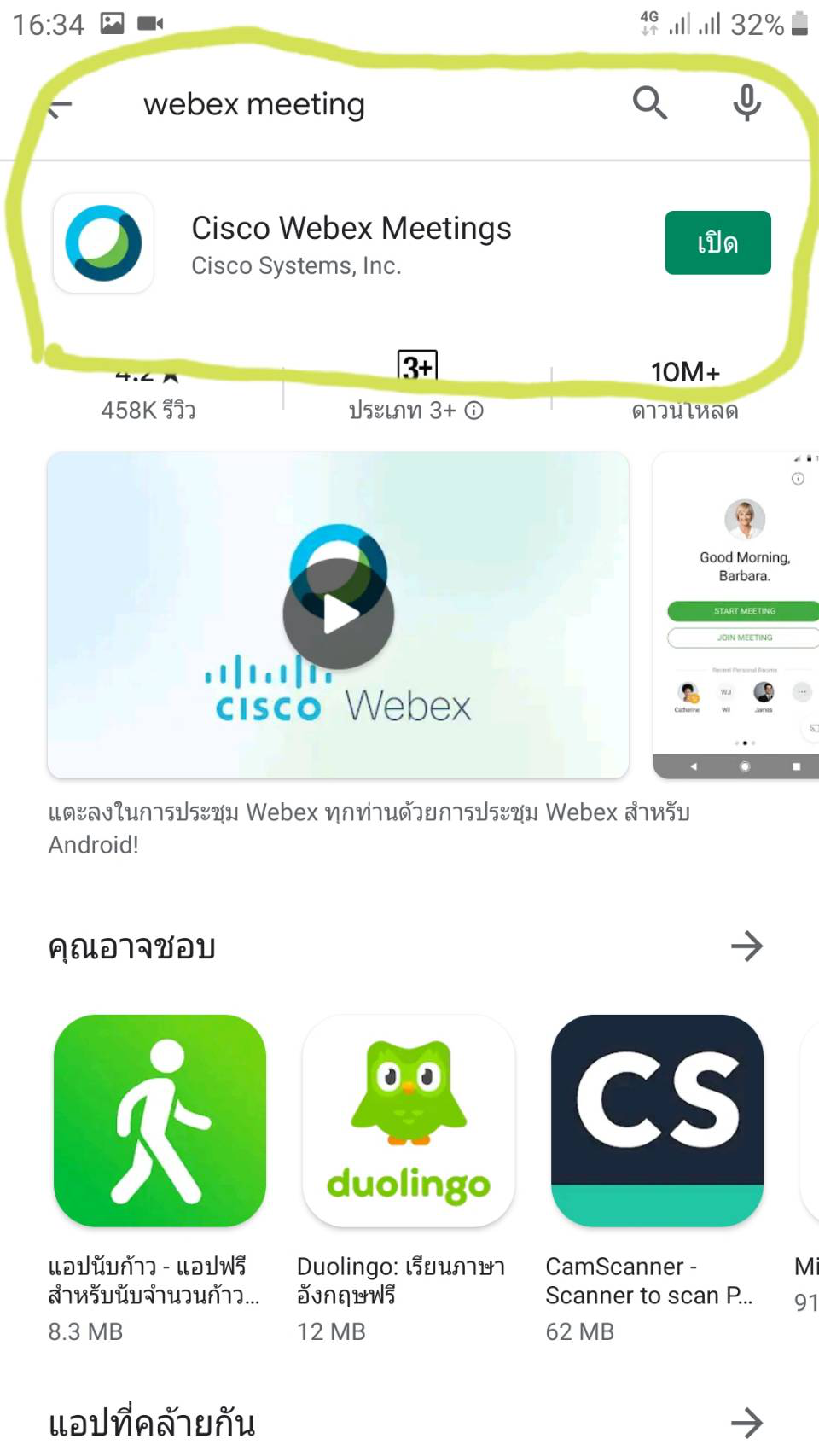 ลงโปรแกรม webex ในมือถือ สามารถโหลดที่ play store ได้เลยครับ
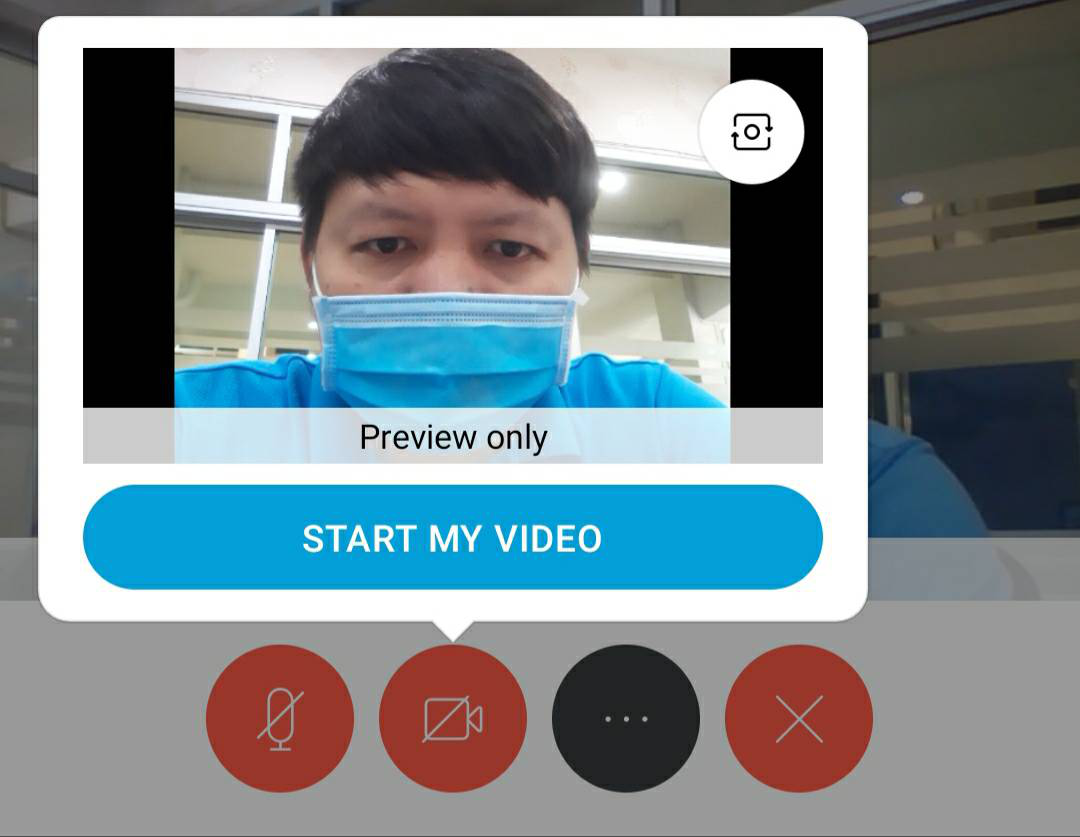 สำหรับท่านที่ติดตั้งแล้วอย่าลืมเปิดกล้องในการเข้าห้องประชุม webex ด้วยนะครับ เพื่อป้องกันบุคคลที่ไม่เกี่ยวข้องเข้ามาครับ
เรื่องไมค์รบกวนปิดเสียงทุกครั้งให้เป็นสีแดงเมื่อพูดจบทุกครั้งนะครับ
ไมค์รบกวนปิดเสียงทุกครั้งให้เป็นสีแดงเมื่อพูดจบทุกครั้งนะครับ
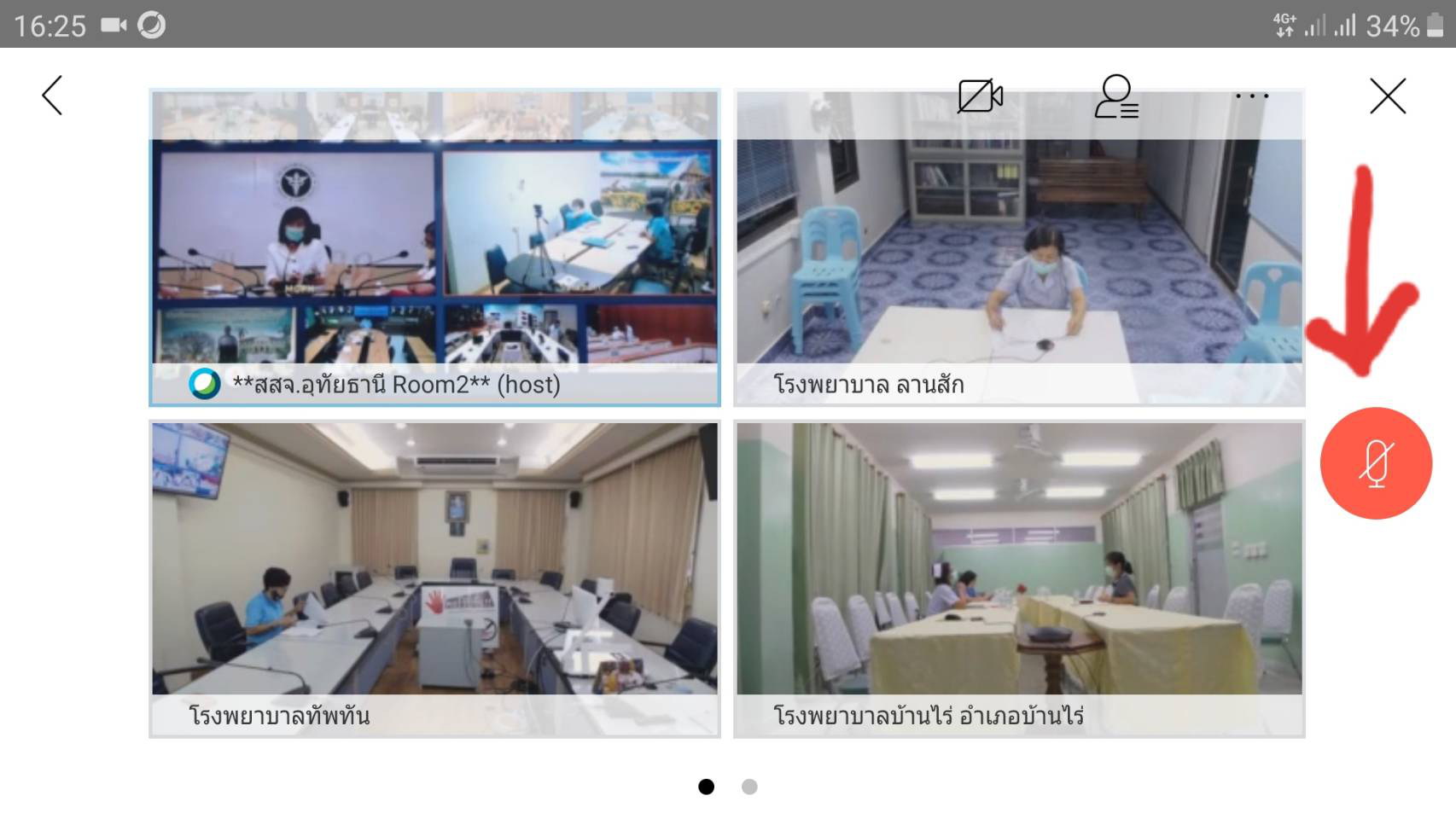 กรณี webex ผ่านมือถือ ควรเอียงเครื่องในแนวนอน เพื่อดู content ที่ชัดเจนยิ่งขึ้นครับ
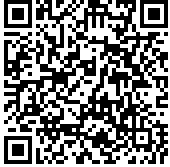 https://docs.google.com/forms/d/e/1FAIpQLSfXkOgg4GhUJjGkYw8yPrD-uTaeCF_jfPtuQwjoFahZ8nt3BQ/viewform?usp=sf_link
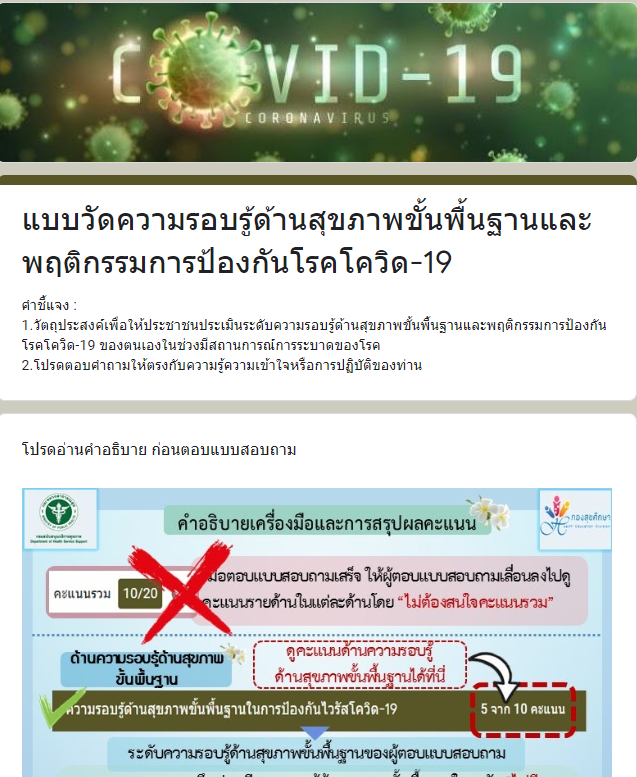 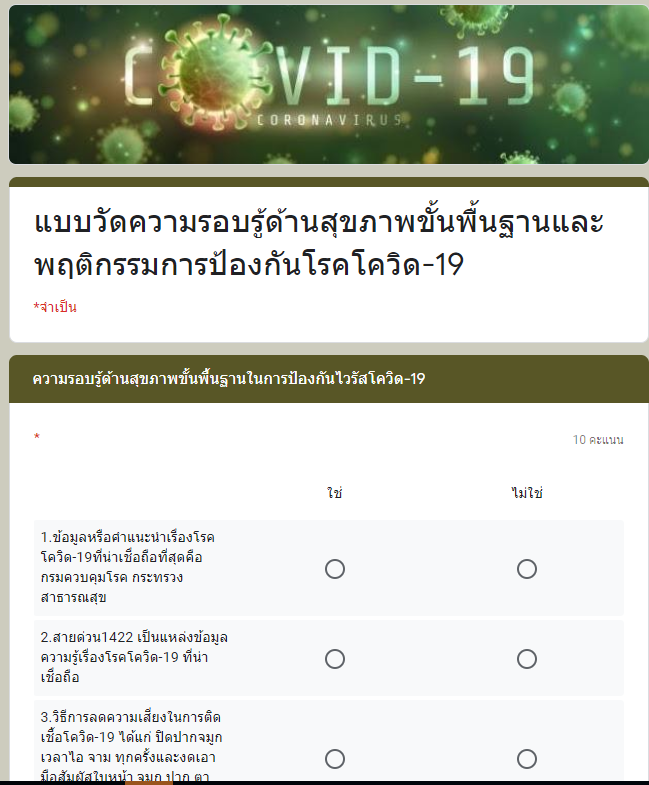 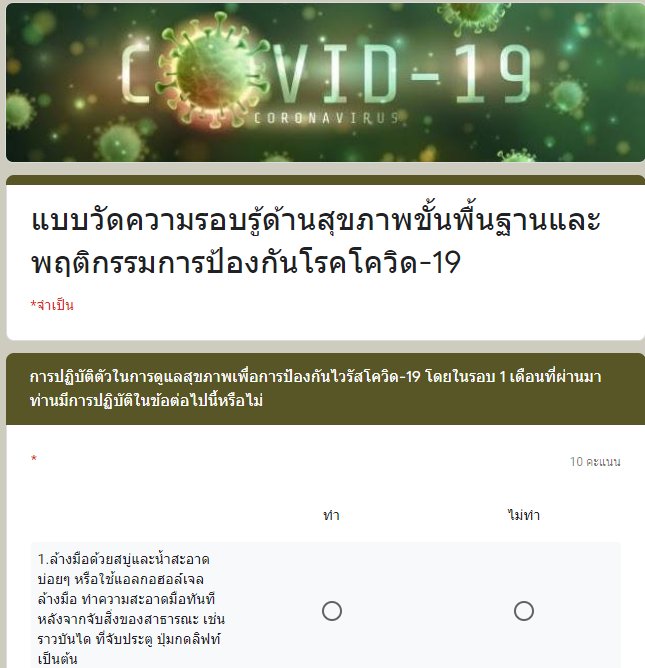 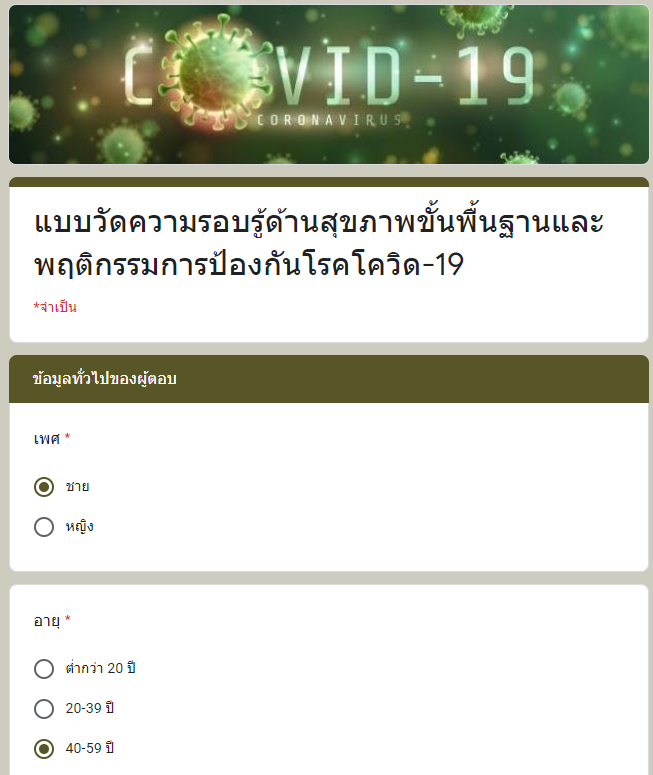 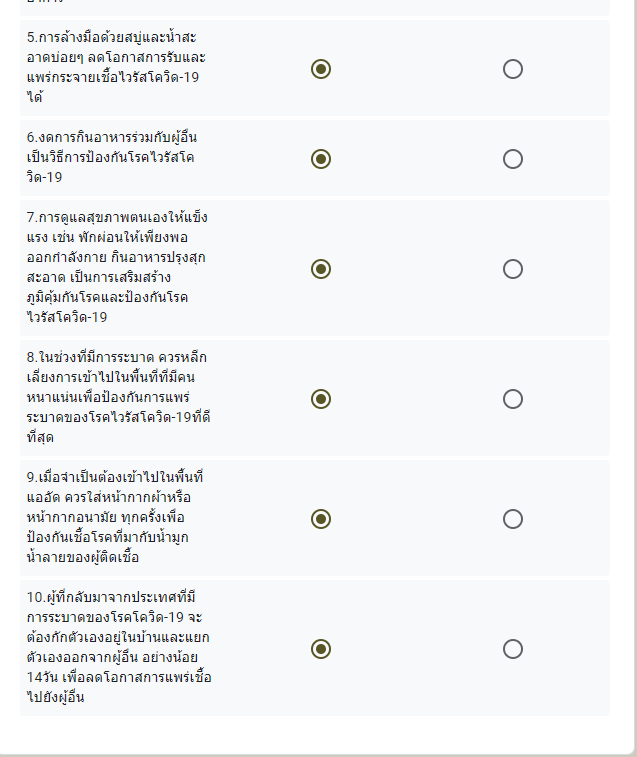 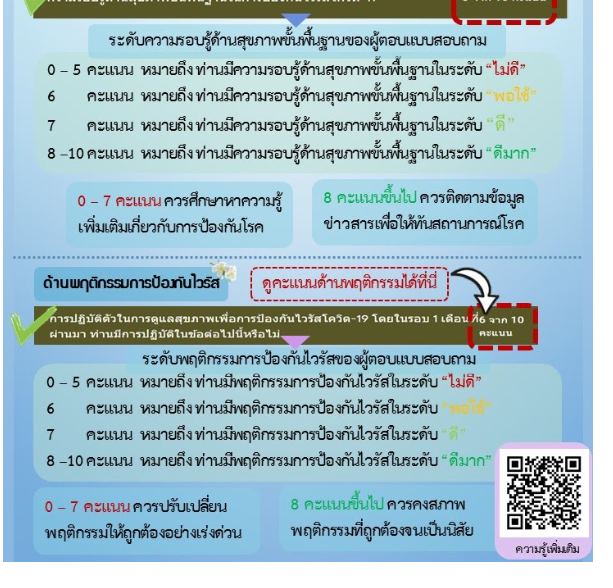